Deutsch
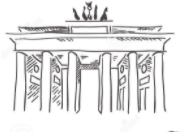 6.KLASSE
Thema der Stunde:
Was kann man ihnen schenken?
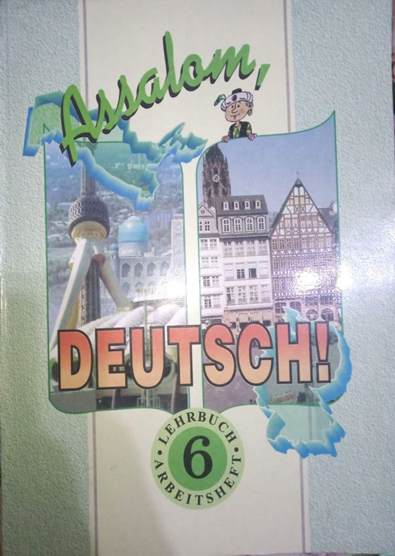 Plan der Stunde
Wir kontrollieren die Hausaufgabe
 Wir machen Übungen
 Grammatik
Aufgabe für selbstständige Arbeit
Kontrolle der Aufgabe für selbstständige Arbeit
Übung 9, Seite 125
Ergänzen Sie die fehlenden Präpositionen und Artikel.
Heute hat Gabi Geburtstag. Alle bereiten sich ________ Fest vor. Der Vater hat   ...   ...   Supermarkt Cola, Schokolade und Eis mitgebracht. Die Mutter und Gabi decken festlich  ...    Feier den Tisch. Gabis Bruder hilft auch  ...  Tischdecken. Mama bringt die Geburtstagstorte  ...   ...    Kerzen   ...   ...   Küche. Die Kinder essen viel Kuchen, trinken viel Milch, Kakao und Kinderkaffee.   ...     ...   Essen spielen sie im Garten und singen einige Geburtstagslieder für Gabi.
zum
aus dem
zur
beim
mit den
in die
Nach dem
Wir machen Übung
Welches Wort fällt aus der Reihe?
 
schenken, gratulieren, Freude machen, arbeiten
Bonbons, Torte, Kuli, Apfelkuchen
Obst, Wasser, Coca-Cola, Limonade
Obst, Tisch, Gemüse, Kuchen
Wir lernen neue Wörter
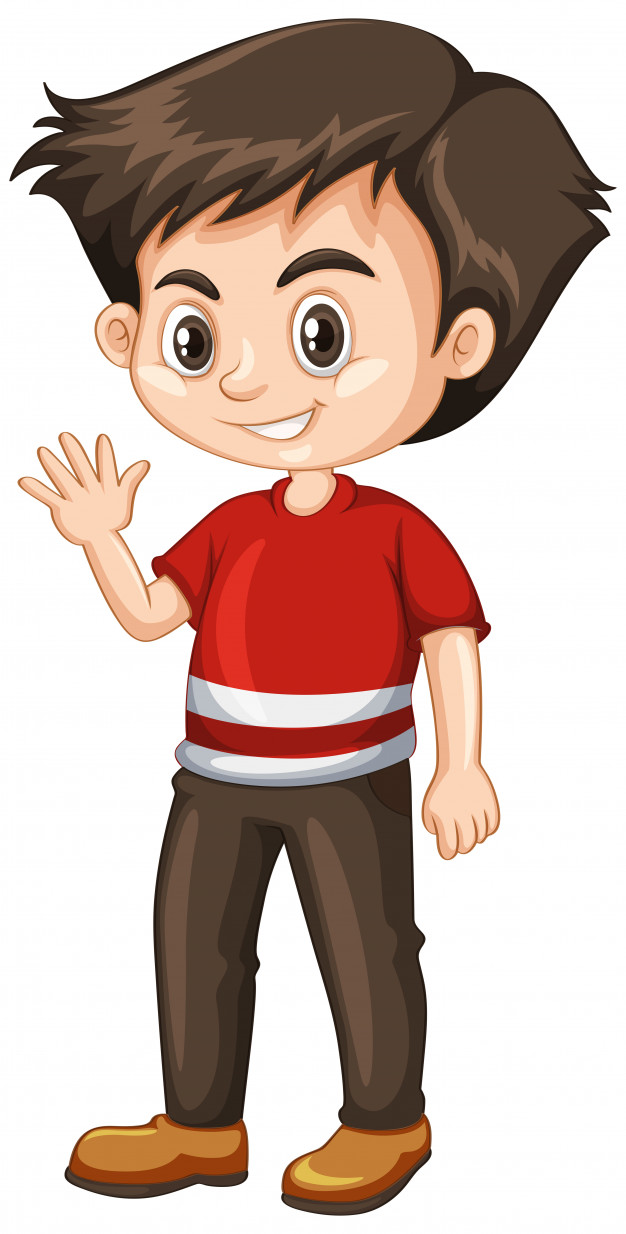 Wie heißt der Junge?


Wann hat er Geburtstag?


Wie alt ist er?
Der Junge heißt Mark
Mark hat am 12. Mai Geburtstag
Mark ist 11  Jahre alt
Wir lesen den Text
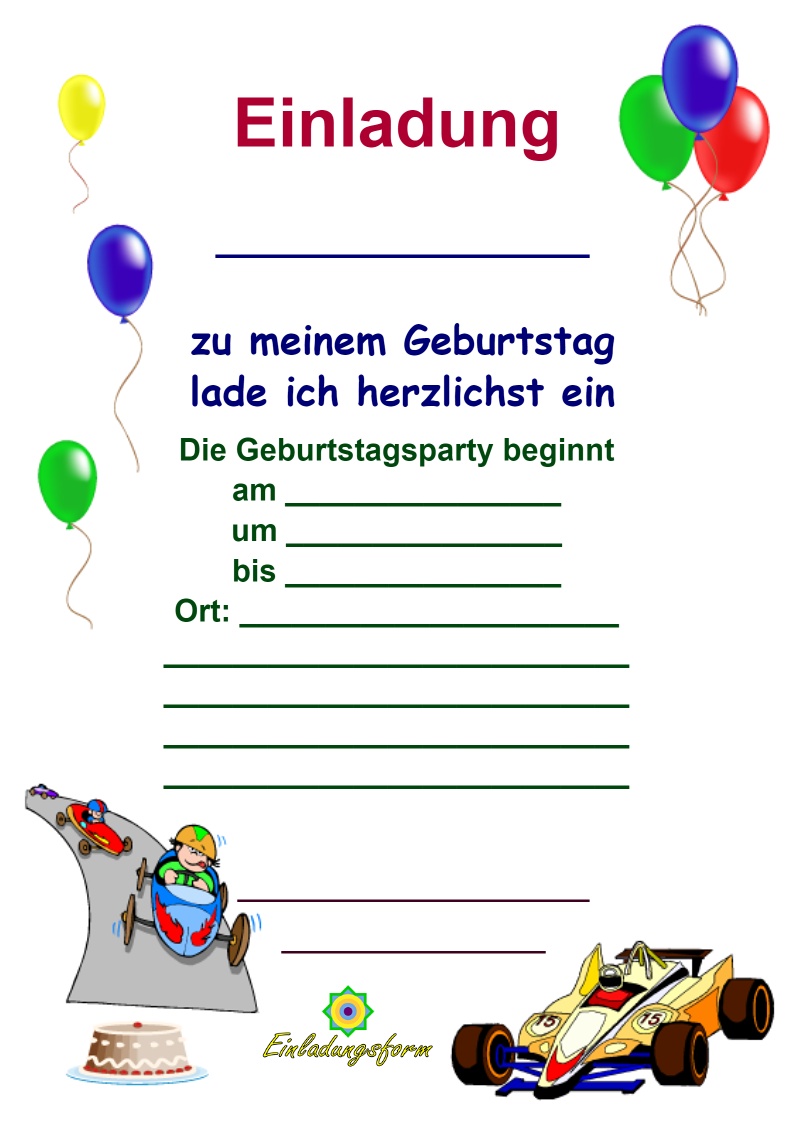 Hallo, Leute!
Am Mittwoch
Um 11 Uhr
Euer Mark
Wir bilden Sätze
Was wünscht sich Mark zum Geburtstag?
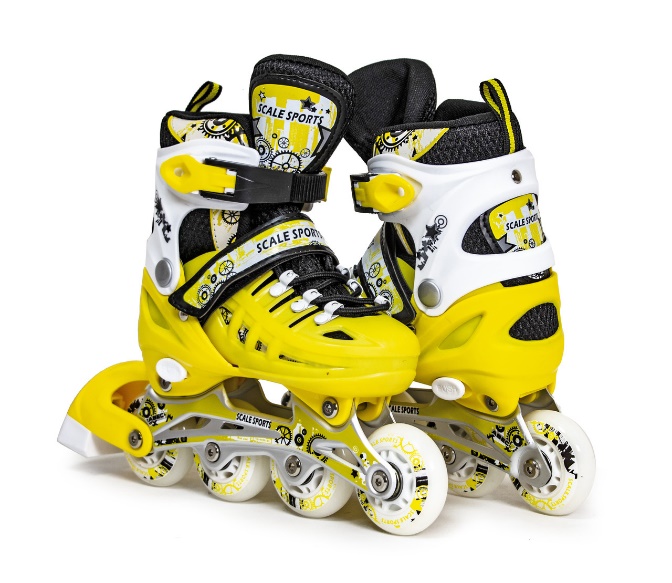 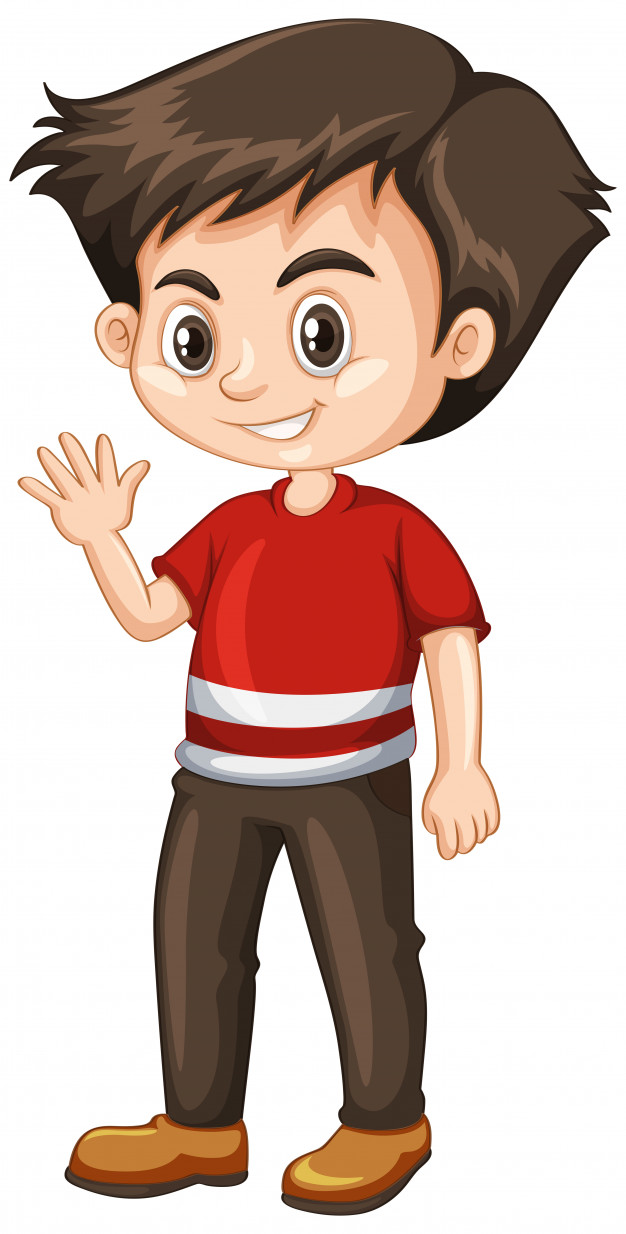 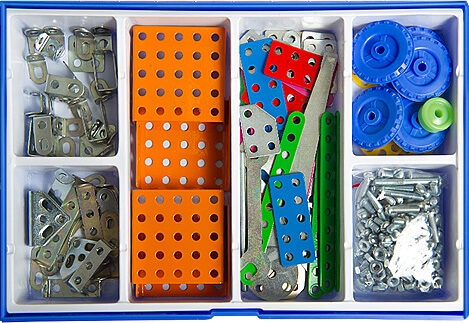 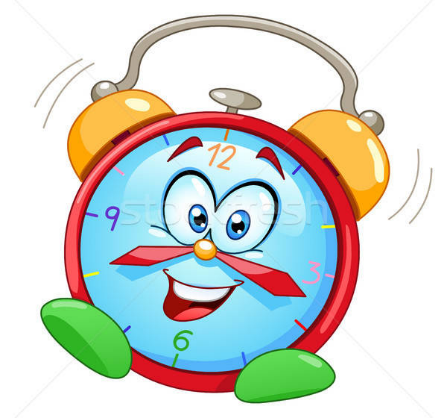 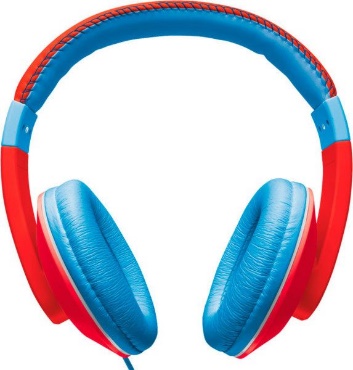 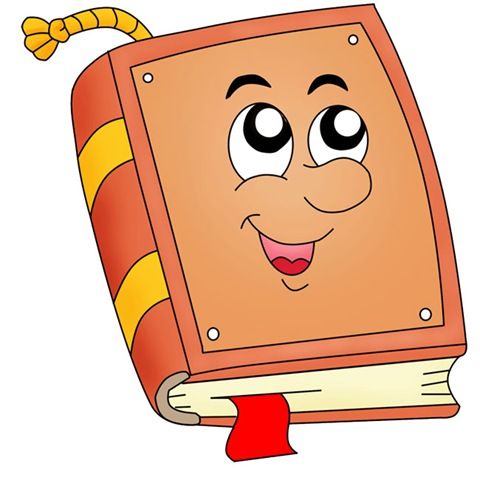 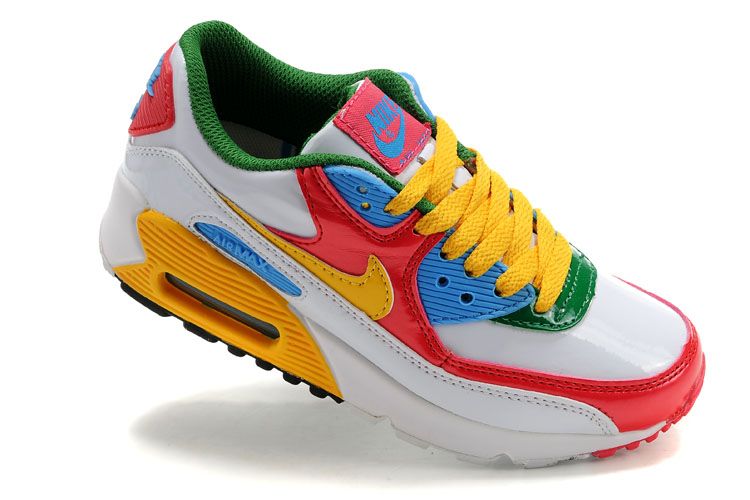 Grammatik
Denn - chunki
Denn – shuning uchun, shunga
Was kann man Mark schenken?
Mark wünscht sich ein Buch.
Mark kann man ein Buch schenken.
Er ließt gern.
Mark kann man ein Buch schenken, denn er ließt gern.
Mark wünscht sich die Sportschuhe.
Mark kann man die Sportschuhe schenken.
Er treibt Sport.
Mark kann man die Sportschuhe schenken, denn er treibt Sport.
Was kann man Mark schenken?
Mark wünscht sich einen Konstrukteur.
Mark kann man einen Konstrukteur schenken.
Er bastelt gern.
Mark kann man einen Konstrukteur schenken, denn er bastelt gern.
Mark wünscht sich die Rollschuhe.
Mark kann man die Rollschuhe schenken.
Er läuft Rollschuhe gern.
Mark kann man die Rollschuhe schenken, denn er läuft Rollschuhe gern.
Was kann man Mark schenken?
Mark wünscht sich die Ohrhörer .
Mark kann man die Ohrhörer schenken.
Er hört Musik gern.
Mark kann man die Ohrhörer schenken, denn er hört Musik gern.
Mark wünscht sich einen Wecker.
Mark kann man einen Wecker schenken.
Er steht früh auf.
Mark kann man einen Wecker schenken, denn er steht früh auf.
Wir machen Übung
Christian / seinem Bruder / schenkt / ein Briefmarkenalbum / denn / er / Briefmarken / sammelt


 
2. Moritz / seiner Freundin / schreibt / eine Glückwunschkarte / denn / hat /sie / Geburtstag
Christian schenkt seinem Bruder ein Briefmarkenalbum, denn er  sammelt Briefmarken.
Moritz schreibt seiner Freundin eine Glückwunschkarte, denn sie hat Geburtstag.
Wir machen Übung
3. die Lehrerin / ihrer Schülerin / erklärt / eine Aufgabe / 
denn / Mathe / ist / ihr Problemfach


4. Carola / ihrer Tochter / kauft / ein Wörterbuch /denn / sie / Deutsch / lernt /

5. die Eltern / ihren Kindern / schicken / einen Brief / 
denn / in Urlaub / sind / sie
Die Lehrerin erklärt ihrer Schülerin eine Aufgabe, denn Mathe ist ihr Problemfach.
Carola kauft ihrer Tochter ein Wörterbuch, denn sie lernt  Deutsch.
Die Eltern  schicken ihren Kindern einen  Brief, denn  sie sind in Urlaub.
Selbständige Arbeit
Übung 14, Seite 62
  Bilden Sie die Sätze.
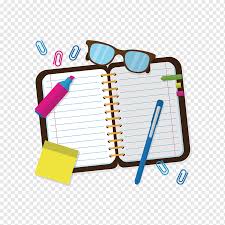 Ende der Stunde
Unsere Stunde ist zu Ende.
Danke für Aufmerksamkeit!
Auf Wiedersehen!
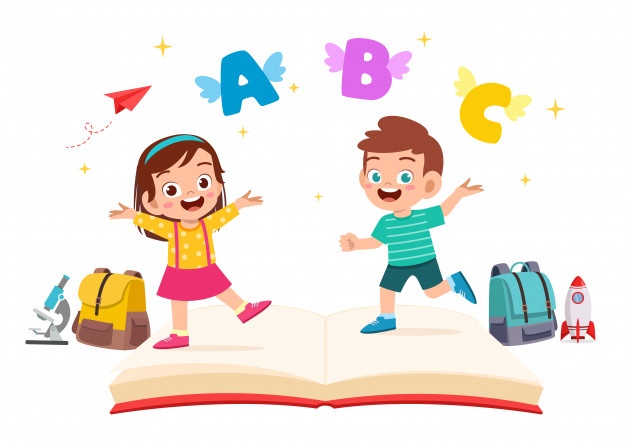